Викторина по теме «Права детей»
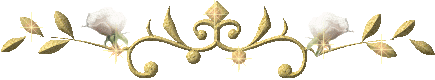 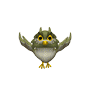 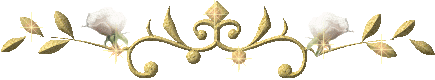 Конвенция о правах детей
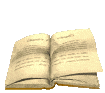 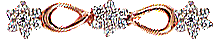 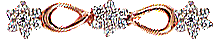 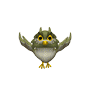 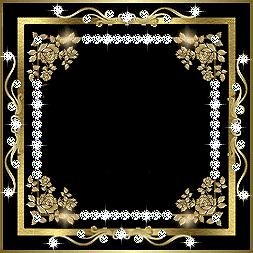 Школа прав детей
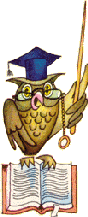 1
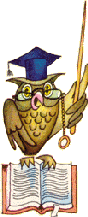 2
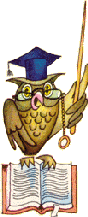 3
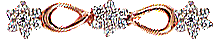 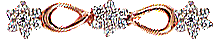 4
5
6
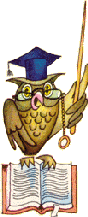 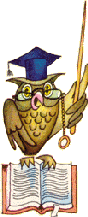 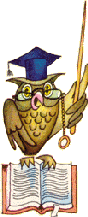 Право на имя
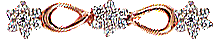 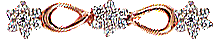 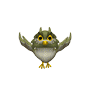 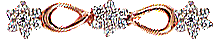 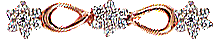 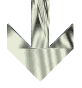 Право на семью
Право на любовь
 и заботу
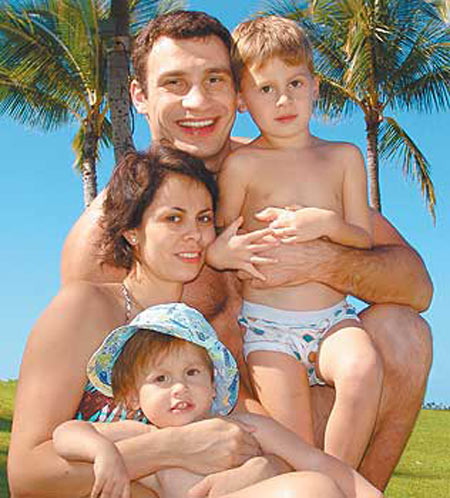 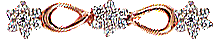 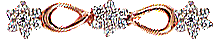 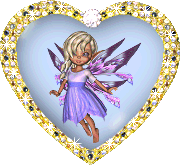 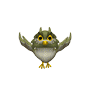 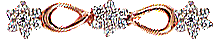 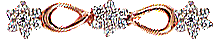 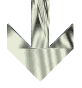 Право на отдых
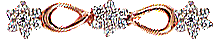 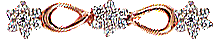 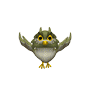 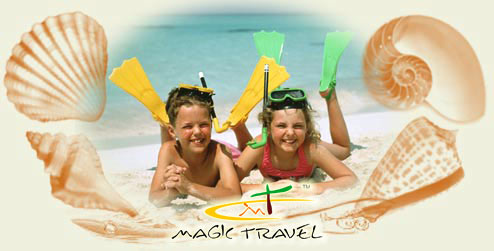 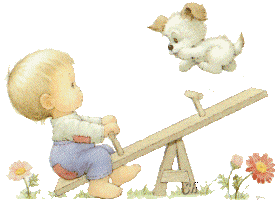 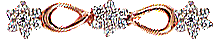 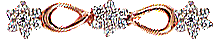 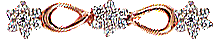 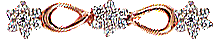 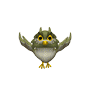 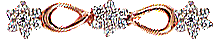 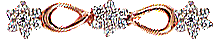 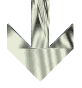 Право на образование
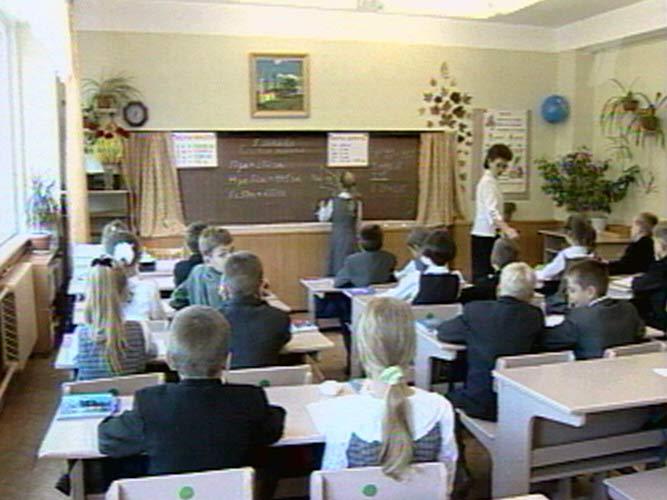 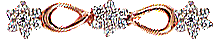 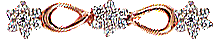 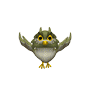 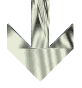 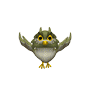 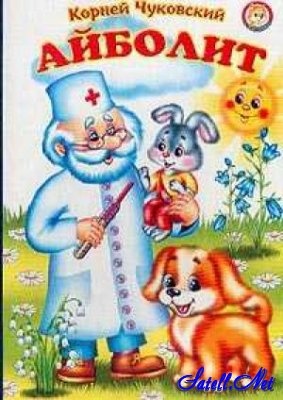 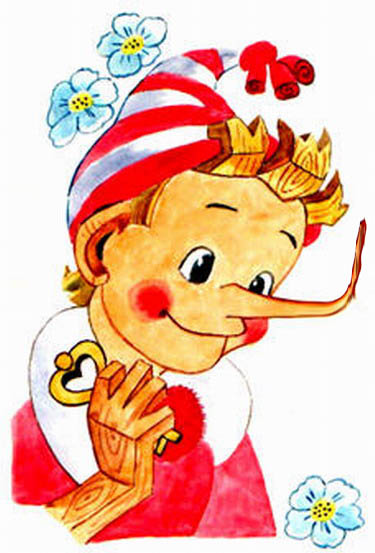 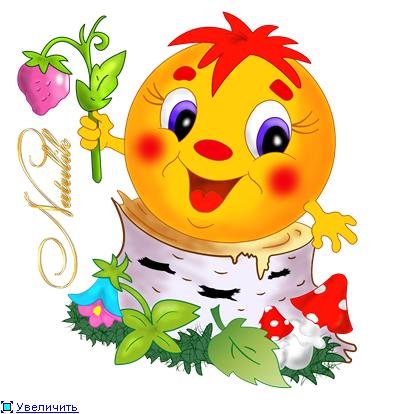 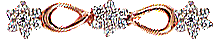 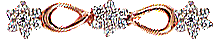 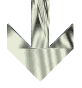 Право на семью
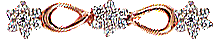 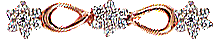 Право на получение образования
Право на отдых
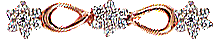 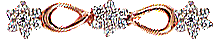 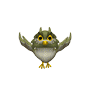 Конвенция
 о правах детей
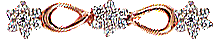 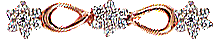 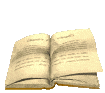 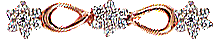 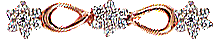 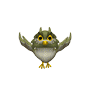 Благодарю!
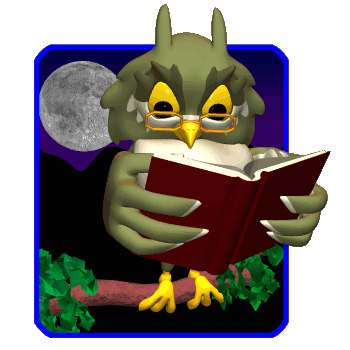 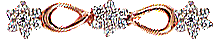 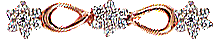 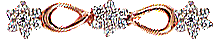 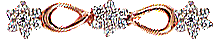 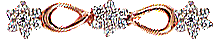 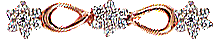 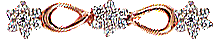 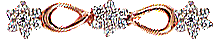 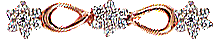 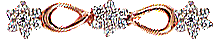 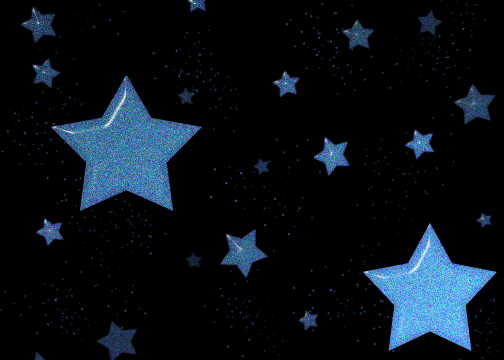 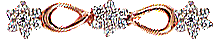 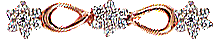 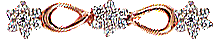 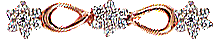 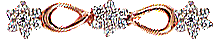 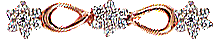 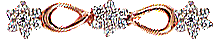